Unreal Script: An IntroductionParts 9 to 10
Brandon Holbert
9. Networking
In this section we’ll cover
Replication
Setting up LAN games
Networking, replication
A good thing to understand when dealing with client server games is replication. 
That is to say what will be replicated on the server for all other players to see. 
You’ve notice we’ve used the keyword simulated for a few of the functions we’ve implemented.
That keyword signifies that we have something in that function that doesn’t need to be replicated over the server to everyone else.
Networking, replication
Replicating too many items would just bog the server down. 
There are many things with weapons aren’t replicated. Weapon firing sounds, weapon flash for starters. 
The client sees and hears those right away. 
A counter is generated a flash counter, hit counter for damage, and sound.
Networking, replication
When the server runs through its tick functions for the actors the server is replicating it will call on those flashes and sounds.
So needless to say this is a way to optimize the network architecture and prevents cheating. 
Where it used to be the case that a client could access what is seen, heard or whatever because they had access to what the server replicated.
Networking, LAN
Creating a dedicated server
Open up the command prompt (run: cmd)
Under the drive where your UDK folder exists
Cd udk
Cd <gameName> (this case it was UDK-2011-12)
Cd binaries
Cd win32 (we can’t launch the 64 of udk)
Udk.exe server
Networking, LAN
And now you’ve launched a dedicated server.
One thing to note is if you have Steam running. Steam will try to authenticate your server and cause issues. So stop steam before you do this.
In the same command prompt run ipconfig and get your ip address. Your IPv4 address
We’re going over LAN right now, but this is very similar to a network setup that isn’t local. 
You just need to get your ip address. That’s the key.
Networking, LAN
Connecting to your dedicated server is simple.
Launch udk and in the console type in “open <serverAddress>”
10. Mouse detection
With the RTS starter kit from epic we’ll go over mouse detection and how the guys at epic implemented it.
Mouse detection
There is also a mouse detection package you can download from udk but the rts mouse detection works differently. 
In an RTS game there needs to be a priority set for each type of object: enemy, friendly soldier, structures, etc…
How the starter pack solves this is by creating “screen space boxes”
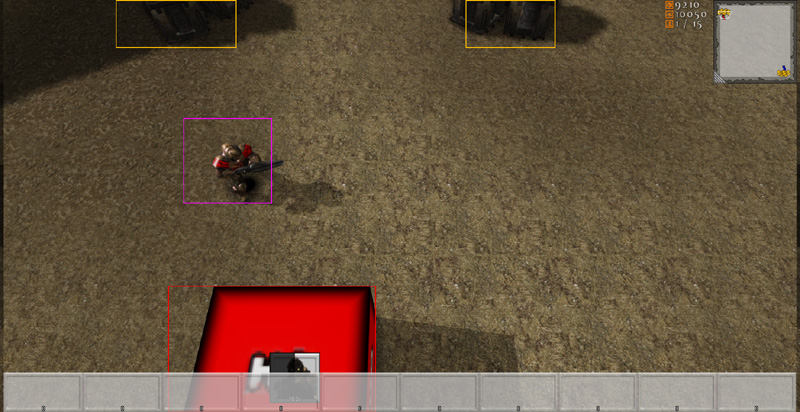 Mouse detection
After these boxes were created on screen you check to see what your mouse pointer is intersecting and select the appropriate item based on the priority level.
So the code is already implemented and we’ll walk through the key parts.
We’ll start in UDKRTSMobileHUD.uc
Mouse detection
// Calculate the screen bounding boxes for all of the resources
for (i = 0; i < UDKRTSGameReplicationInfo.Resources.Length; ++i)
{
if (UDKRTSGameReplicationInfo.Resources[i] != None)
{
UDKRTSGameReplicationInfo.Resources[i].ScreenBoundingBox = CalculateScreenBoundingBox(Self, UDKRTSGameReplicationInfo.Resources[i], UDKRTSGameReplicationInfo.Resources[i].CollisionCylinder);
Mouse detection
// Render the debug bounding box
if (ShouldDisplayDebug('BoundingBoxes'))
{
Canvas.SetPos(UDKRTSGameReplicationInfo.Resources[i].ScreenBoundingBox.Min.X, UDKRTSGameReplicationInfo.Resources[i].ScreenBoundingBox.Min.Y);
Canvas.DrawColor = UDKRTSGameReplicationInfo.Resources[i].BoundingBoxColor;
Canvas.DrawBox(UDKRTSGameReplicationInfo.Resources[i].ScreenBoundingBox.Max.X - UDKRTSGameReplicationInfo.Resources[i].ScreenBoundingBox.Min.X, UDKRTSGameReplicationInfo.Resources[i].ScreenBoundingBox.Max.Y - UDKRTSGameReplicationInfo.Resources[i].ScreenBoundingBox.Min.Y);
}
}
}
Mouse detection
That bit of code is from the function PostRender()
Post render is done after everything has been rendered on the screen and this is a HUD class so that means after the HUD has been rendered.
The function starts off by calling it’s parent post render and then checking to make sure it has objects like a player controller to interact with. 
Then it dives into that code snippet on the previous slide.
That starts off by looking at all of the UDK resources in the game (UDKRTSResources).
Mouse detection
For each resource that the RTS game is in control of it creates a bounding box by setting it’s bounding box property (Resources.ScreenBoundingBox). 
Which is a property for a UDKRTSResource. Among other properties like bounding box color. 
Now the bounding box is of type Box. Box (if we keep digging deeper) is a struct in the base class Object. 
This is a UDK Primitive. 
The box takes two vectors and a valid property. Vectors for where it is on the screen. 
Back to drawing the box on the screen.
Mouse detection
So we set each bounding box for all of the resources. 
We do that by passing in the actor’s collision cylinder, the actor, and the HUD we’ll be drawing on.  
Based on the calculations in the function a box is created that represents the screen space that the actor’s collision boundary takes up, and the box has it’s properties set and is passed back.
Mouse detection
Of course that sounds simple right? 
It is, don’t worry most of this low level UDK code so you should’ve have to worry about modding this. 
As long as your soldier, or structure, or whatever has a collision cylinder you’ll be able to draw a bounding box for it.
Mouse detection
The rest of that for loop handles the actual drawing on the canvas. 
The top left position of the box (the 2D vectors (x,y)). 
The color for the box (which you can override but is by default to Orange. 
You can change that by calling the SetDrawColor function in Canvas.).
Mouse detection
The last function called on the canvas draws the box on the screen and provides the coordinates for the bottom right coordinates.
Next we’ll go over how the player controller processes the mouse input
Mouse detection
// Inside UDKRTSPlayerController.uc function InternalOnInputTouch
// Check if we touch any game play relevant objects
if (PlayerReplicationInfo != None)
{
UDKRTSTeamInfo = UDKRTSTeamInfo(PlayerReplicationInfo.Team);
if (UDKRTSTeamInfo != None)
{
UDKRTSMobileHUD = UDKRTSMobileHUD(MyHUD);
if (UDKRTSMobileHUD != None)
{
// Are we touching a pawn?
if (TouchEvent.Response == ETR_None && UDKRTSTeamInfo.Pawns.Length > 0)
{
Mouse detection
for (i = 0; i < UDKRTSTeamInfo.Pawns.Length; ++i)
{
if (UDKRTSTeamInfo.Pawns[i] != None && class'UDKRTSMobileHUD'.static.IsPointWithinBox(TouchLocation, UDKRTSTeamInfo.Pawns[i].ScreenBoundingBox) && TouchEvents.Find('AssociatedActor', UDKRTSTeamInfo.Pawns[i]) == INDEX_NONE)
{
UDKRTSTeamInfo.Pawns[i].Selected();
UDKRTSTeamInfo.Pawns[i].RegisterHUDActions(UDKRTSMobileHUD);

TouchEvent.AssociatedActor = UDKRTSTeamInfo.Pawns[i];
TouchEvent.Response = ETR_Pawn;
break;
}
}
}
Mouse detection
// Are we touching a structure
if (TouchEvent.Response == ETR_None && UDKRTSTeamInfo.Structures.Length > 0)
{
for (i = 0; i < UDKRTSTeamInfo.Structures.Length; ++i)
{
if (class'UDKRTSMobileHUD'.static.IsPointWithinBox(TouchLocation, UDKRTSTeamInfo.Structures[i].ScreenBoundingBox) && TouchEvents.Find('AssociatedActor', UDKRTSTeamInfo.Structures[i]) == INDEX_NONE)
Mouse detection
{
UDKRTSTeamInfo.Structures[i].Selected();
UDKRTSTeamInfo.Structures[i].RegisterHUDActions(UDKRTSMobileHUD);

TouchEvent.AssociatedActor = UDKRTSTeamInfo.Structures[i];
TouchEvent.Response = ETR_Structure;
break;
}
}
}
}
}
}
Mouse detection
The player controller for the RTS starter kit handles the mouse over or “touches”. 
Function InternalOnInputTouch goes over how the player controller handles them. 
It’s a little more of a complicated segment but what it starts off doing is checking to see if there exists an already made way to handle this new touch.
Mouse detection
Meaning “has this touch happened before?” “Is this the first time for this touch?” 
One of the parameter is a EZoneTouchEvent.
 Which is an enum and has values for “touch”, “update”, “stationary”, “UnTouch”, “cancelled”. 
This tells us the type of even we’re dealing with.
Mouse detection
The function first checks to see if the type of touch is an “update” touch. 
If it was then it would check to see if this is a unique type of touch. 
That means if this is a list of touch events or it is a single touch event. 
Both ways call the function to process the input by calling ProcessInputTouch. 
That function looks at what type of touch it is and what that touch can handle.
Mouse detection
Like Expaning the minimap. Which is an “update” touch type.
Then InternalOnInputTouch  handles “untouch” and “cancelled” touch types. 
Calls the same function ProcessInputTouch.  Those touch types handle how you deselect an actor.
Okay so the more important part to InternalOnInputTouch is how it processes a “touch” type.  
The part to get into if we moused over a bounding box for a gameplay object. 
The function IsPointWithinBox checks to see if we are hovered over a pawn and if so select it.
Mouse detection
The same thing happens to structures next and so on. 
Those two blocks for Pawn and structure, show how the priority is set on what is selected. 
So what it says is if we selected a pawn exit this part of code (break call). 
If not a pawn or structure then it must be a resource.
Mouse detection
The thing to take away is how to set the priority of your game objects and that each object’s bounding box can be checked to see if the mouse is intersecting it. 
That check is done by calling IsPointWithinBox in the UDKRTSHUD  class. 
That method takes the bounding box that the game play object owns (defined in the HUD class) and the position of the mouse. 
It compares the position of the two and returns true or false based on that calculation.
Final thoughts
Hopefully these slides have helped you gain a basic understanding of unreal script. 
Hopefully at first if you thought it was a difficult or an awkward language you now believe it to be something easy to understand. 
As easy as seeing how something was already implemented and modifying that to the way you want it.
Final thoughts
Usript is an easy beast to tame and the UDK community is large and you can get so much feedback and answers to questions by doing a quick search.
The only big issues is since it’s free there tends to be a lot bugs with config files resetting, or packages being improperly referenced, or off the wall compiler errors.
Final thoughts
Don’t fret, just be aware of the fact that you’re on your own but you’re not the only one who has the issue. 
All issues are common, trust me.
Thanks and hopefully you take this material and make something awesome. 
Until UE4 comes out which won’t use Unreal Script anymore (it’s C++)!
Good references
UDN
http://udn.epicgames.com/Three/UnrealScriptHome.html
Great reference for Unreal Script
UDK wiki
http://wiki.beyondunreal.com/
Another great reference to cross-reference UDN and they provide different examples
Not the best and outdated, but it’s a community driven wiki
Unreal script forums
http://forums.epicgames.com/forums/367-UDK-Programming-and-Unrealscript
Best community site for a game developer
Scaleform Menus
http://www.youtube.com/watch?v=dtDko9ujCYM
I based the tutorial off of this, very simple 2D menu
Good references
Scaleform HUD
http://www.youtube.com/watch?v=Iv5My8T112s&feature=relmfu
Hard to understand but simple to follow after you’ve created a menu
3DBuzz
http://www.3dbuzz.com
For everything else
Unreal Expert
http://www.hourences.com/
Good free misc tutorials
http://www.eat3d.com
Sometimes they post their paid tutorials in the free section. So it would be good to keep an eye on this.
The plasma rocket launcher tutorial is based off of one of their tutorials (Basic Unreal Script)